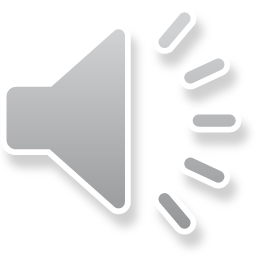 论文答辩 | 主题班会 | 教育培训 | 课件讲义通用
教育培训PPT模板
容易编辑·字体附送·内含指导·制作精良
[Speaker Notes: 更多模板请关注：https://haosc.taobao.com]
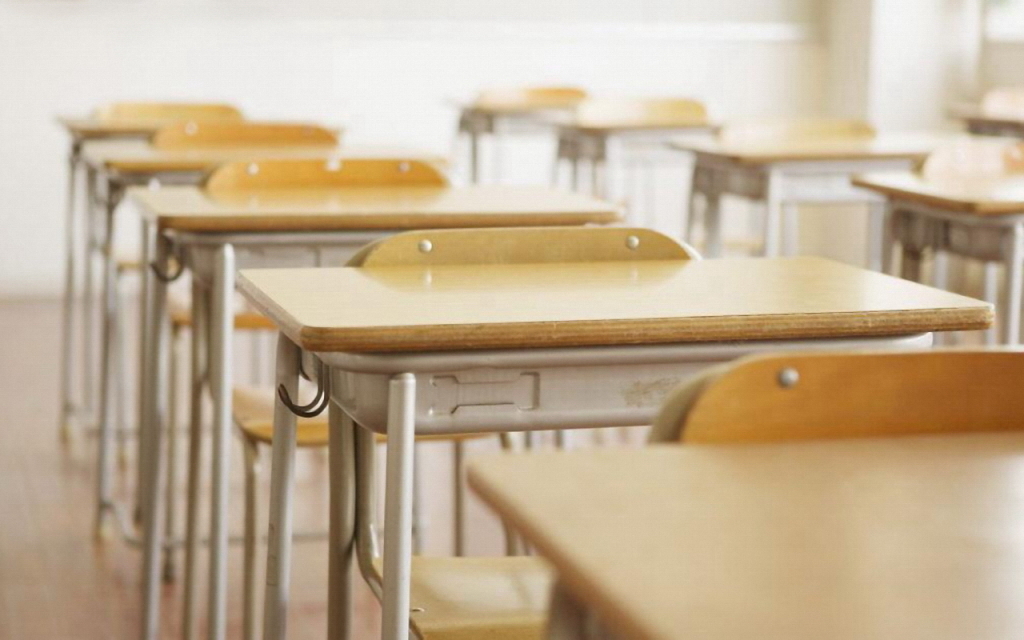 目    录
CONTENTS
01
单击此处添加标题文本
02
单击此处添加标题文本
03
单击此处添加标题文本
04
单击此处添加标题文本
01
单击此处添加标题文本
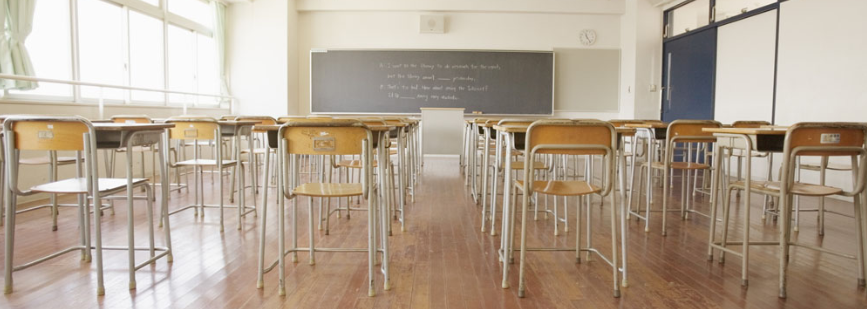 01
请在这里输入标题
可输入文本内容
可输入文本内容
可输入文本内容
可输入文本内容
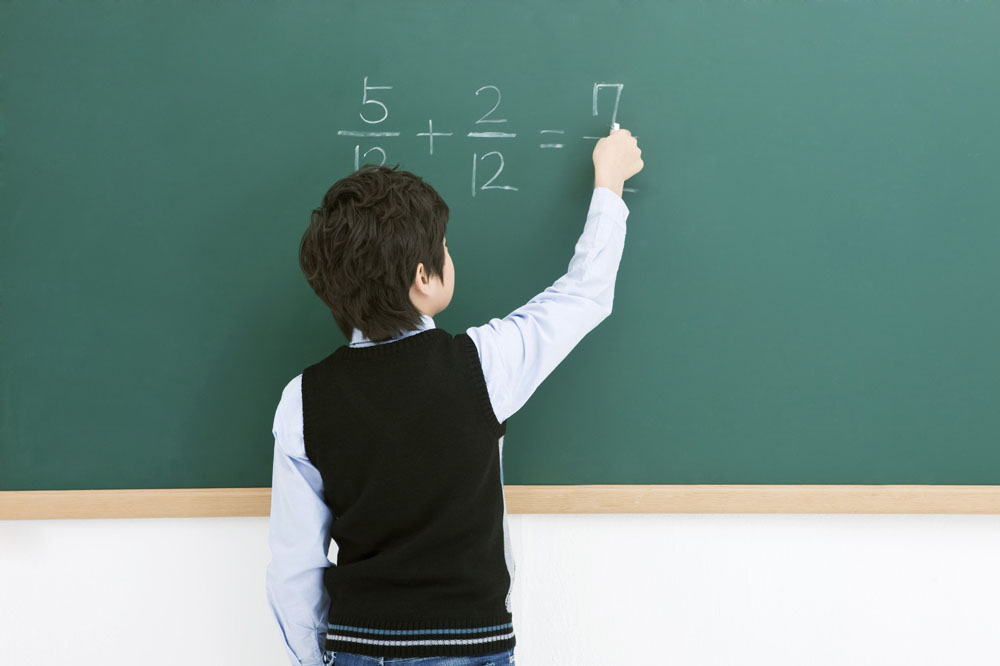 请输入标题
在此处输入您的内容，或通过选择只保留文本来复制粘贴您的内容。内容需简要，突出重点，不要过多放入文字。在此处输入您的内容，或通过选择只保留文本来复制粘贴您的内容。内容需简要，突出重点，不要过多放入文字。
01
请在这里输入标题
输入文本
输入文本
输入文本
输入文本
输入您的标题
请在此处输入内容，或右键选择只保留文本来复制粘贴您的内容。请在此处输入内容，或右键选择只保留文本来复制粘贴您的内容。在此处输入内容，或右键选择只保留文本来复制粘贴您的内容。
01
请在这里输入标题
可输入标题
请在此处输入您的内容或者通过右键复制粘贴您的内容，并选择只保留文字。
可输入标题
请在此处输入您的内容或者通过右键复制粘贴您的内容，并选择只保留文字。
厚德
博学
可输入标题
专注
请在此处输入您的内容或者通过右键复制粘贴您的内容，并选择只保留文字。
01
请在这里输入标题
请输入标题
请输入标题
请输入标题
在此处输入您的内容，或通过选择只保留文本来复制粘贴您的内容。
在此处输入您的内容，或通过选择只保留文本来复制粘贴您的内容。
在此处输入您的内容，或通过选择只保留文本来复制粘贴您的内容。
请输入标题
在此处输入您的内容，或通过选择只保留文本来复制粘贴您的内容。
01
请在这里输入标题
请在此处输入您的内容或者通过右键复制粘贴您的内容，并选择只保留文字。请在此处输入您的内容或者通过右键复制粘贴您的内容，并选择只保留文字。
请在此处输入您的内容或者通过右键复制粘贴您的内容，并选择只保留文字。请在此处输入您的内容或者通过右键复制粘贴您的内容，并选择只保留文字。
输入您的标题
输入您的标题
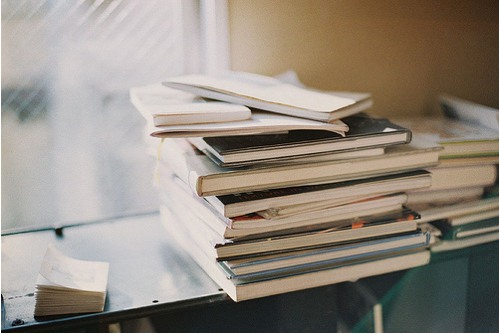 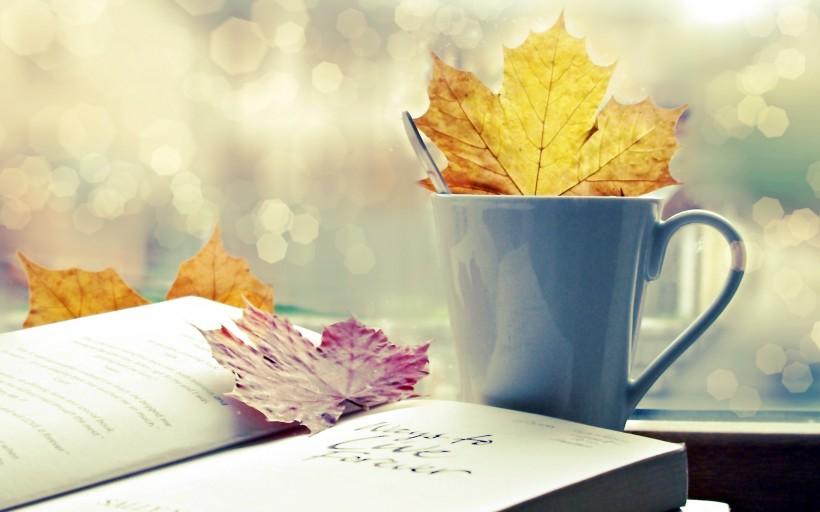 01
请在这里输入标题
请输入标题
请输入标题
请输入标题
请输入标题
请在此处输入内容，或右键选择只保留文本来复制粘贴您的内容。
请在此处输入内容，或右键选择只保留文本来复制粘贴您的内容。
请在此处输入内容，或右键选择只保留文本来复制粘贴您的内容。
请在此处输入内容，或右键选择只保留文本来复制粘贴您的内容。
01
请在这里输入标题
？
请输入标题
请输入标题
在此处输入内容，或右键选择只保留文本来复制粘贴您的内容。
在此处输入内容，或右键选择只保留文本来复制粘贴您的内容。
请输入标题
在此处输入内容，或右键选择只保留文本来复制粘贴您的内容。
请输入标题
在此处输入内容，或右键选择只保留文本来复制粘贴您的内容。
02
单击此处添加标题文本
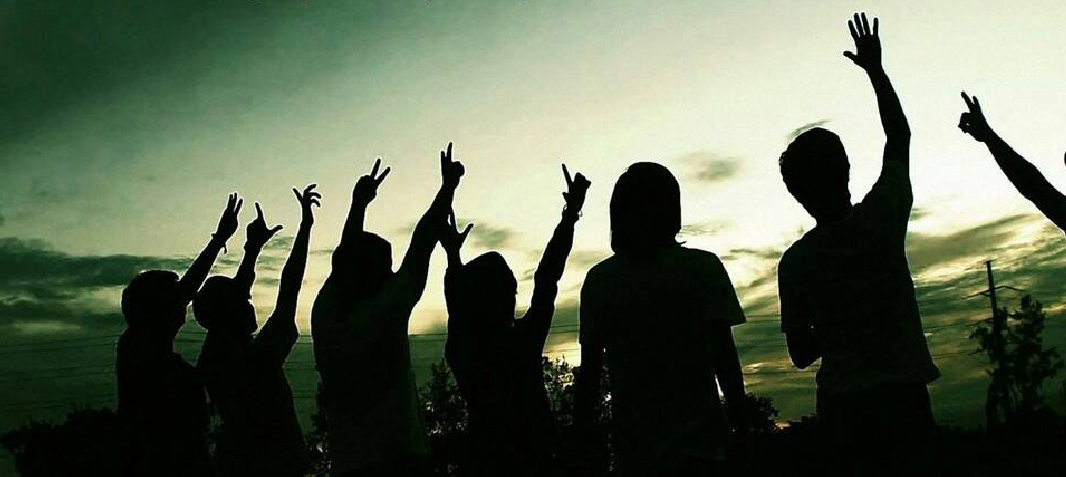 02
请在这里输入标题
第四步
第三步
第二步
单击此处添加文单击此处添加文本单击此处添加文本
第一步
单击此处添加文单击此处添加文本单击此处添加文本
单击此处添加文单击此处添加文本单击此处添加文本
单击此处添加文单击此处添加文本单击此处添加文本
02
请在这里输入标题
单击添加文本
单击添加文本
请输入标题
请输入标题
请在此处输入内容，或右键选择只保留文本来复制粘贴您的内容。请在此处输入内容，或右键选择只保留文本来复制粘贴您的内容。
请在此处输入内容，或右键选择只保留文本来复制粘贴您的内容。请在此处输入内容，或右键选择只保留文本来复制粘贴您的内容。
02
请在这里输入标题
请在此处输入内容，或右键选择只保留文本来复制粘贴您的内容。
1
2
3
4
请在此处输入内容，或右键选择只保留文本来复制粘贴您的内容。
请输入标题
请在此处输入内容，或右键选择只保留文本来复制粘贴您的内容。
请入标题
请在此处输入内容，或右键选择只保留文本来复制粘贴您的内容。
请在此处输入内容，或右键选择只保留文本来复制粘贴您的内容。
02
请在这里输入标题
黑龙江
吉林
新疆
辽宁
甘肃
内蒙古
1
2
3
4
北京
河北
宁夏
青海
山西
山东
地图可修改
地图可修改
陕西
河南
江苏
西藏
上海
安徽
湖北
四川
浙江
江西
地图可修改
地图可修改
湖南
贵州
福建
台湾
云南
广东
广西
每个省份的颜色都可以单独修改，您可以根据您的需要做任意调整。每个省份的颜色都可以单独修改，您可以根据您的需要做任意调整。
海南
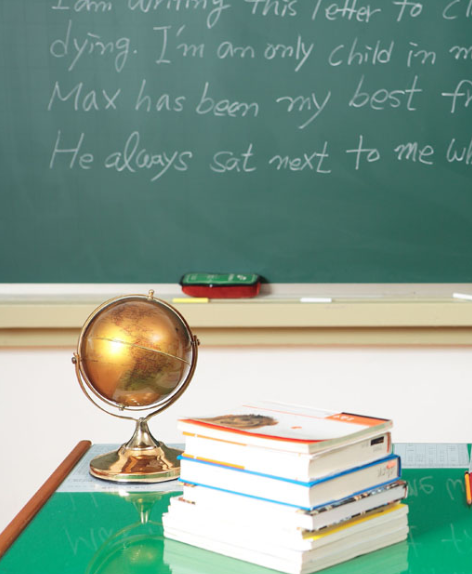 重点注意
在此处输入您的内容，或通过选择只保留文本来复制粘贴您的内容。内容需简要，突出重点，不要过多放入文字。在此处输入您的内容，或通过选择只保留文本来复制粘贴您的内容。内容需简要，突出重点，不要过多放入文字。
02
请在这里输入标题
输入小标题
请在此处输入您的内容或者通过右键复制粘贴您的内容。
输入小标题
请在此处输入您的内容或者通过右键复制粘贴您的内容。
$
点击输入标题
在此处输入您的内容，或通过选择只保留文本来复制粘贴您的内容。在此处输入您的内容，或通过选择只保留文本来复制粘贴您的内容。在此处输入您的内容，或通过选择只保留文本来复制粘贴您的内容。在此处输入您的内容，或通过选择只保留文本来复制粘贴您的内容。
02
请在这里输入标题
可输入内容
Enter text
请输入标题
在此处输入您的内容，或通过选择只保留文本来复制粘贴您的内容。内容需简要，突出重点，不要过多放入文字。在此处输入您的内容，或通过选择只保留文本来复制粘贴您的内容。内容需简要，突出重点，不要过多放入文字。
可输入内容
Enter text
可输入内容
Enter text
03
单击此处添加标题文本
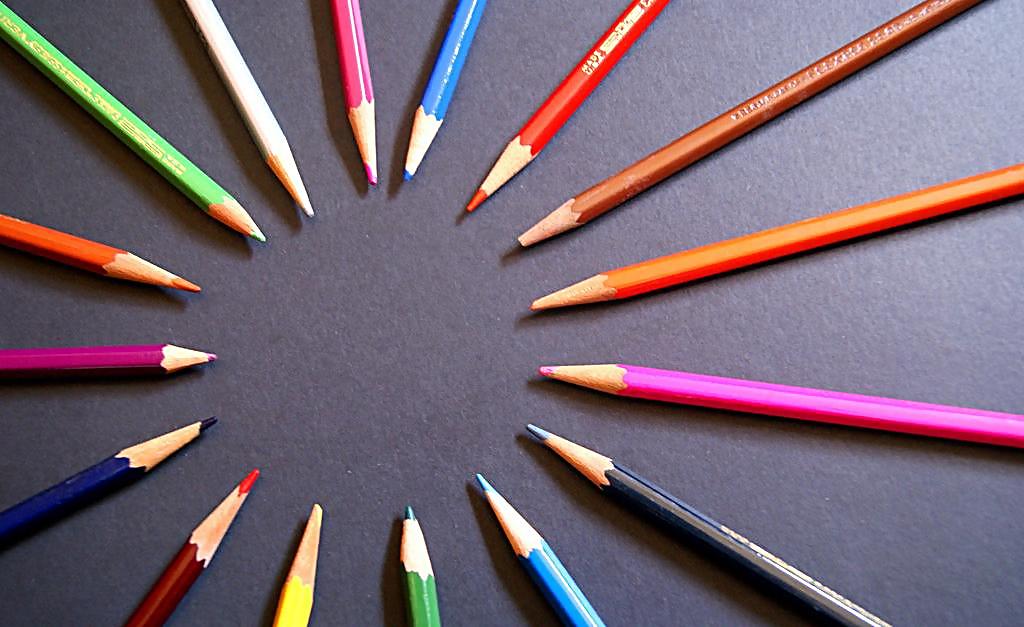 03
请在这里输入标题
添加标题
在此处输入您的内容，或通过选择只保留文本来复制粘贴您的内容。
添加标题
在此处输入您的内容，或通过选择只保留文本来复制粘贴您的内容。
添加标题
在此处输入您的内容，或通过选择只保留文本来复制粘贴您的内容。
添加标题
在此处输入您的内容，或通过选择只保留文本来复制粘贴您的内容。
添加标题
在此处输入您的内容，或通过选择只保留文本来复制粘贴您的内容。
添加标题
在此处输入您的内容，或通过选择只保留文本来复制粘贴您的内容。
03
请在这里输入标题
请在此处输入您的内容或者通过右键复制粘贴您的内容，并选择只保留文字。
请在此处输入您的内容或者通过右键复制粘贴您的内容，并选择只保留文字。
可输入标题
请在此处输入您的内容或者通过右键复制粘贴您的内容，并选择只保留文字。
请在此处输入您的内容或者通过右键复制粘贴您的内容，并选择只保留文字。
03
请在这里输入标题
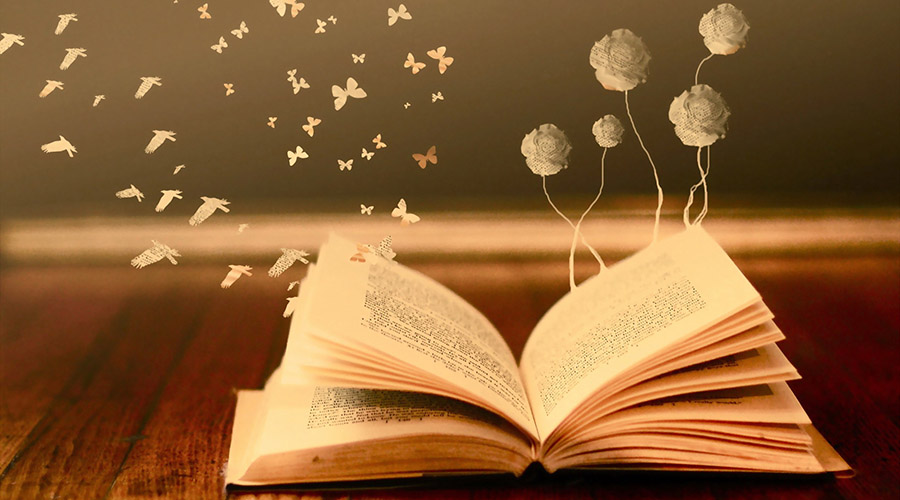 单击添加标题
请在此处输入内容，或右键选择只保留文本来复制粘贴您的内容。请在此处输入内容，或右键选择只保留文本来复制粘贴您的内容。请在此处输入内容，或右键选择只保留文本来复制粘贴您的内容。
03
请在这里输入标题
输入标题
输入标题
输入标题
在此处输入您的内容，或通过选择只保留文本来复制粘贴您的内容。
内容需简要，突出重点，不要过多放入文字。
在此处输入您的内容，或通过选择只保留文本来复制粘贴您的内容。
内容需简要，突出重点，不要过多放入文字。
在此处输入您的内容，或通过选择只保留文本来复制粘贴您的内容。
内容需简要，突出重点，不要过多放入文字。
03
请在这里输入标题
请输入标题
请在此处输入内容，或右键选择只保留文本来复制粘贴您的内容。
请输入标题
请在此处输入内容，或右键选择只保留文本来复制粘贴您的内容。
请输入标题
请在此处输入内容，或右键选择只保留文本来复制粘贴您的内容。
请输入标题
请在此处输入内容，或右键选择只保留文本来复制粘贴您的内容。
03
请在这里输入标题
输入标题
输入标题
输入标题
输入标题
请在此处输入内容，或右键选择只保留文本来复制粘贴您的内容。
请在此处输入内容，或右键选择只保留文本来复制粘贴您的内容。
请在此处输入内容，或右键选择只保留文本来复制粘贴您的内容。
请在此处输入内容，或右键选择只保留文本来复制粘贴您的内容。
03
请在这里输入标题
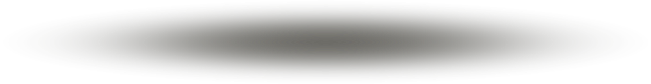 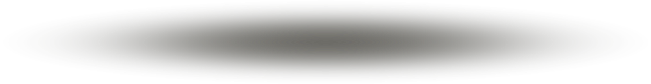 02
01
请在此处输入您的内容或者通过右键复制粘贴您的内容，并选择只保留文字。
请在此处输入您的内容或者通过右键复制粘贴您的内容，并选择只保留文字。
点击添加文本
03
04
请在此处输入您的内容或者通过右键复制粘贴您的内容，并选择只保留文字。
请在此处输入您的内容或者通过右键复制粘贴您的内容，并选择只保留文字。
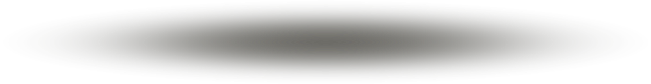 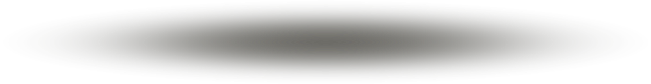 03
请在这里输入标题
在此处输入您的内容，或通过选择只保留文本来复制粘贴您的内容。在此处输入您的内容，或通过选择只保留文本来复制粘贴您的内容。
?
在此处输入您的内容，或通过选择只保留文本来复制粘贴您的内容。在此处输入您的内容，或通过选择只保留文本来复制粘贴您的内容。
!
04
单击此处添加标题文本
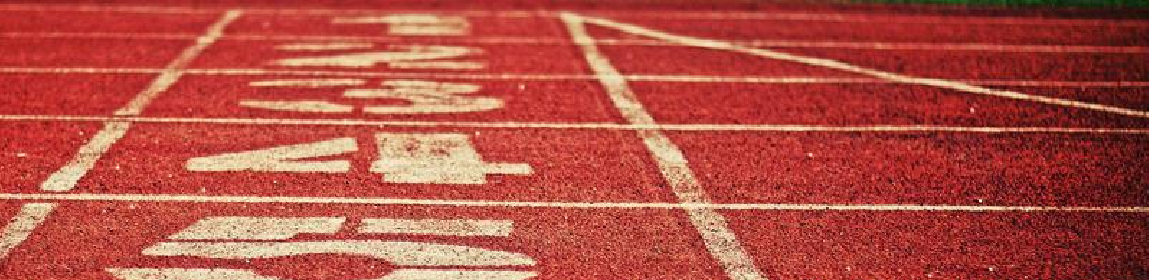 04
请在这里输入标题
01
输入内容
06
02
输入内容
输入内容
输入内容
输入您的标题
05
03
输入内容
输入内容
请在此处输入内容，或右键选择只保留文本来复制粘贴您的内容。请在此处输入内容，或右键选择只保留文本来复制粘贴您的内容。
04
输入内容
04
请在这里输入标题
点击此处添加文本
点击此处添加文本
请输入标题
点击此处添加文本
请在此处输入内容，或右键选择只保留文本来复制粘贴您的内容。请在此处输入内容，或右键选择只保留文本来复制粘贴您的内容。
点击此处添加文本
04
请在这里输入标题
点击此处添加文本点击此处添加文本点击此处添加文本点击此处添加文本点击此处添加文本
点击此处添加文本点击此处添加文本点击此处添加文本点击此处添加文本
点击此处添加文本点击此处添加文本点击此处添加文本
添加标题
添加标题
添加标题
04
请在这里输入标题
请输入标题
请输入标题
在此处输入您的内容，或通过选择只保留文本来复制粘贴您的内容。
在此处输入您的内容，或通过选择只保留文本来复制粘贴您的内容。
请输入标题
请输入标题
在此处输入您的内容，或通过选择只保留文本来复制粘贴您的内容。
在此处输入您的内容，或通过选择只保留文本来复制粘贴您的内容。
04
请在这里输入标题
输入内容
在此处输入您的内容，或复制粘贴您的内容。
输入内容
在此处输入您的内容，或复制粘贴您的内容。
输入内容
在此处输入您的内容，或复制粘贴您的内容。
输入内容
在此处输入您的内容，或复制粘贴您的内容。
04
请在这里输入标题
文本
添加标题
请在此处输入您的内容或者通过右键复制粘贴您的内容，并选择只保留文字。
添加标题
请在此处输入您的内容或者通过右键复制粘贴您的内容
添加标题
请在此处输入您的内容或者通过右键复制粘贴您的内容，并选择只保留文字。
添加标题
请在此处输入您的内容或者通过右键复制粘贴您的内容，并选择只保留文字。
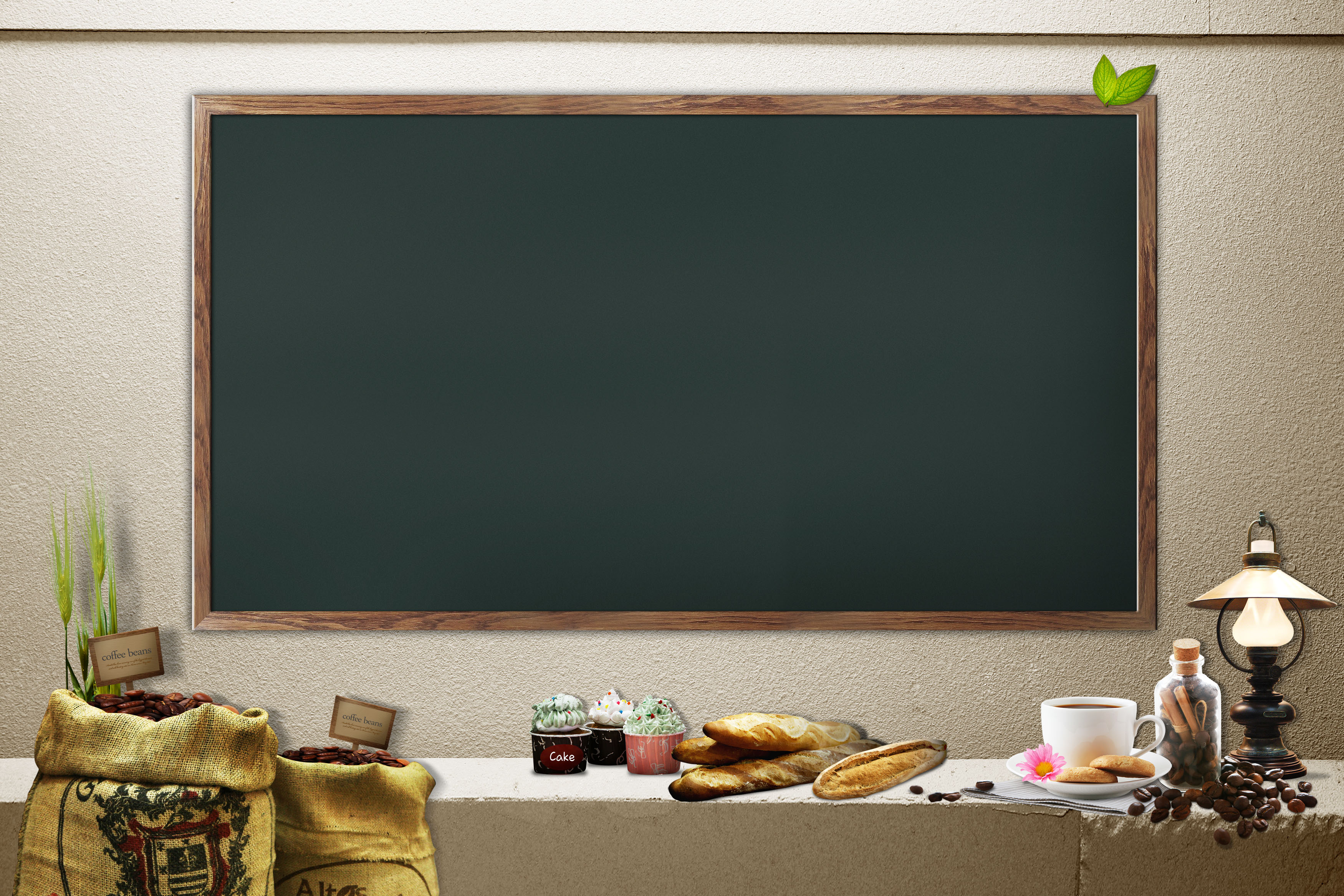 谢谢聆听
THANK YOU